THE TRIBAL RESEARCH MODEL:CAPTURING THE HELICOPTER
DR. TOM BALL, Ph.D
RESEARCH COORDINATOR
x̌smr̓imstn : COLVILLE NARCH
Helicopter Research in Action
Part I:      The Project Begins…
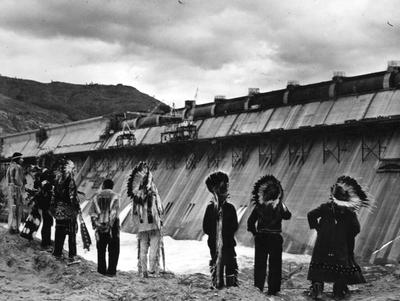 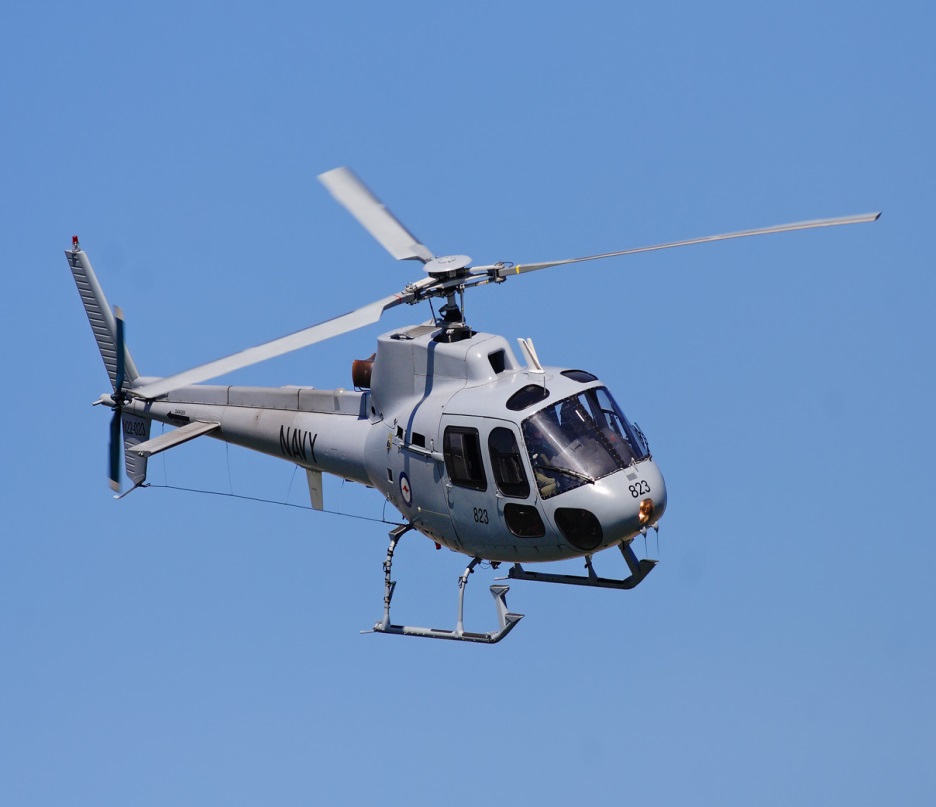 Helicopter Research continued
Part 2:      The Project Ends…
Problems with sustainability and adherence
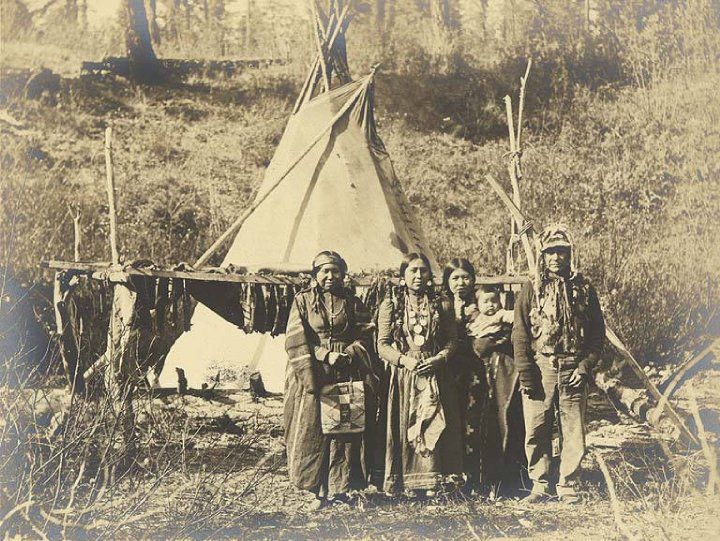 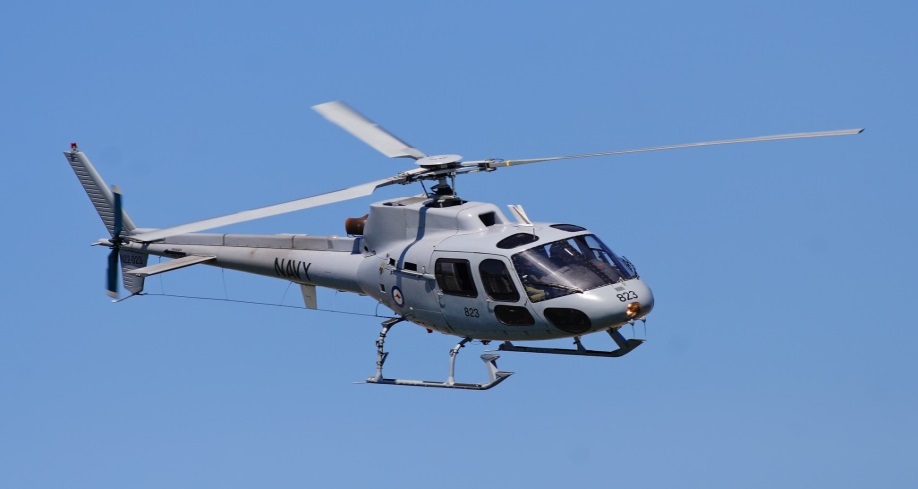 NARCH Mission: Capture the Helicopter
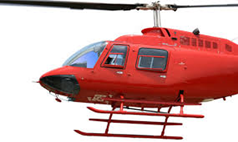 Be the first Tribe that is conducting their own research from the reservation.
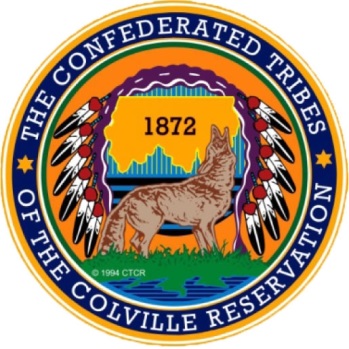 The Community Empowerment Model: Tom Ball, Alison Ball, Phil Fisher
Phase I Phase II Phase III Phase IV  Phase V Phase VI  Phase VII
Indian Community
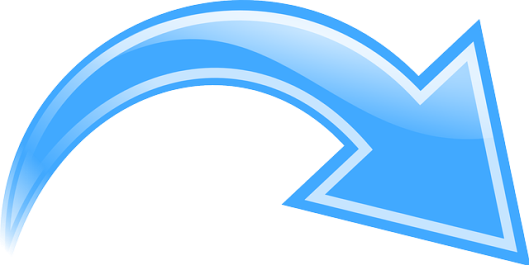 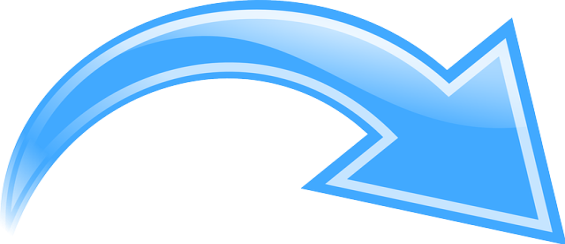 Research Community
The Academic Model:All Control in Research Community, None in Indian Community
Research
Community
x̌smr̓imstn  Colville Research Center
Research Community  Recruited by  academic community
Data Published and Presented  by academic community
Problem Identified by academic community
Data Collected from Indian Subjects by academic community
Data Analyzed by academic community
Resources brought in by academic community
The Tribal  Model:All Control in  Indian Country
Research
Community
Tribal Research Center
Research Community  Recruited by Tribe
Data Published and Presented  by Tribe
Problem Identified by Tribe
Data Collected from Indian Subjects by Tribe
Data Analyzed by Tribe
Resources brought in by Tribe
x̌smr̓imstn : How are we Implementing Tribal Research?
Admin Core: Building capacity for future research 
Capacity Building Core: Building capacity for programs to mine their own data
Research 
Pilot Project: 
Men’s Diabetes Study: two tribal members hired to work on project
Administrative Core
Facilitating Research by building into the administration 
processes that will continue to support research activities     for the tribe.
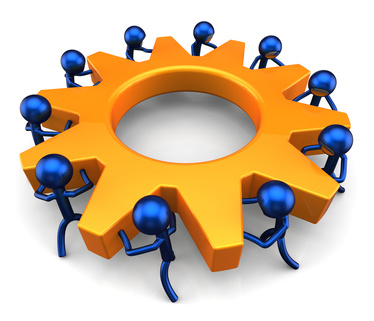 continued…..
Sub-contracting with outside organizations to provide technical assistance in specialized capacities such as curriculum development, epidemiology, or biostatistics.
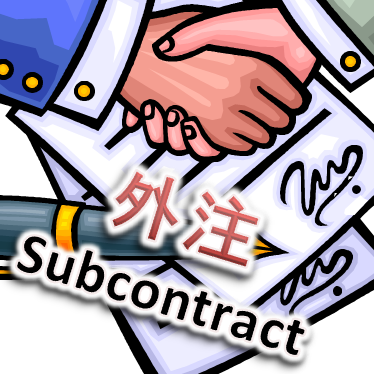 Continued…
Budgeting
Tribal budgets vs. Federal budgets
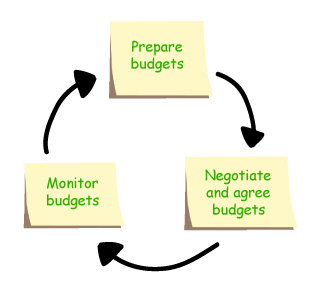 Administrative Core continues..
Tribal Scientific Board is made up of Tribal Council, Office of Reservation Attorneys, Program Managers from Environmental Trust, History & Archeology, CFO, Traditional leaders.
Quarterly all day meetings 
IRB processes
Data Sharing Agreements
Research Agenda’s
Policy & Procedures
Finance
Capacity Core
Building sustainability, data capacity in Health Programs to organize, collect, and analyze data
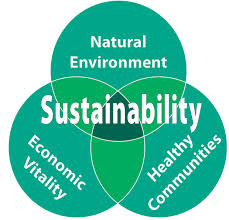 Why Collect Data?
Grant Applications
Program Improvement
Resource Allocation
Tribal Council
Data Mining 
Data Analysis
Study Patterns of Health & Disease
How are we doing it?
Meet with individual programs.
 Is the data collected currently answering the questions program managers, directors, CBC?
Customize data collection.
 Assist in developing ways to collect data, Excel, Access, etc. 
Collect data sets from programs.
 Determine how the datasets will be shared, email, 
     secure server, USB, etc.
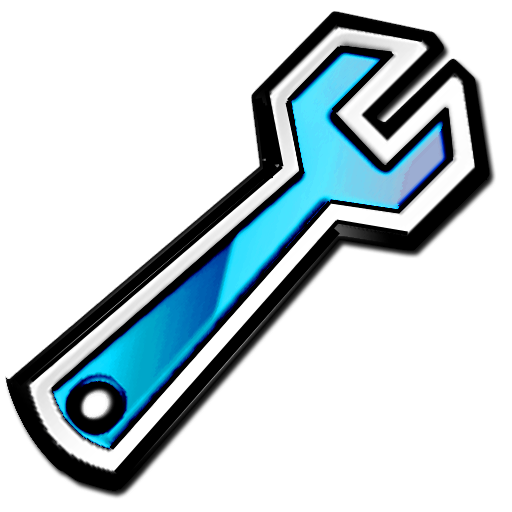 Shifting the Research Paradigm
Political
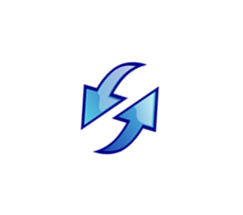 Tribal Research Code Established              Use of Community Experts          Goal of research is Healing social change          Resources brought into Community
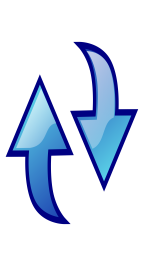 Mental
Data               Data presented
Collected          to  tribe and                           	       published
Cultural
Economical
Physical
Data	         Identify
Analyzed          Problem
Spiritual
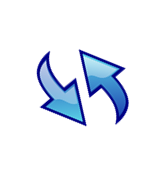 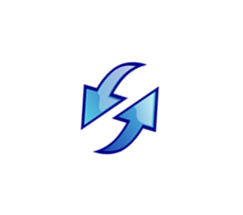 Emotional
Social
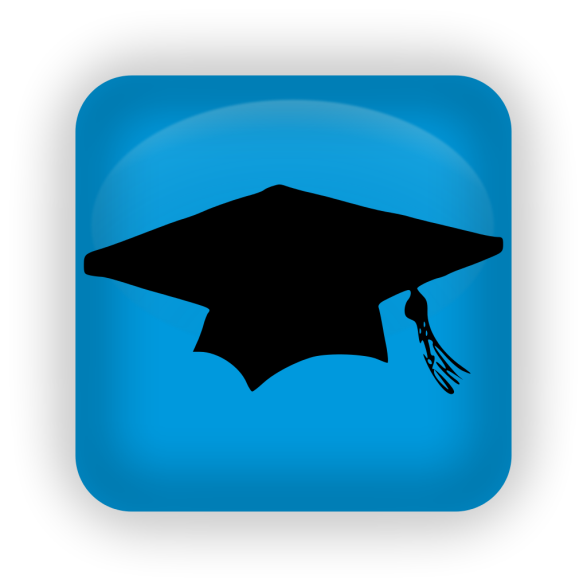 Building Your Own
Colville Tribe has 16 Ph.D.'s 
Need to have a place to do research
Student research academy – cohort model 10 weeks
Research methodology
Research project
Present at conferences
Follow up with support; future summer placements, mentoring, small research grants
Building Your Own Cont.
Training:
GIS (Geographic Information Systems)
ArcGIS I: Introduction to GIS
ArcGIS II: Essential Workflows 

Microsoft SQL Server
Querying Microsoft SQL Server
Administering SQL Server Databases
Implementing Data Warehouse with SQL Server
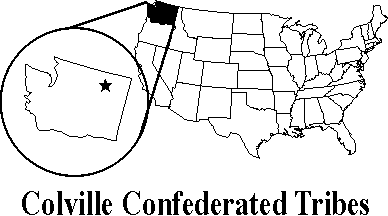 Cont...
Excel: 
Excel 2013 Parts 2 & 3 
Intermediate to Data Mining

Microsoft Access	
Beginning & Advanced 

Human Subjects
Grants Management & Financial Accountability
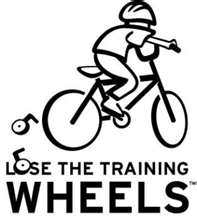 Negative Perception of Research
Annual Colville Research Conference
We’ve been researched to death
We never hear back from researchers
See Tribal students/family members reporting back to community their research findings.
See the potential for research to help the people when research is controlled by the people.
Data ownership:  Sovereignty issue.  It is your data.
Measure attitude change.
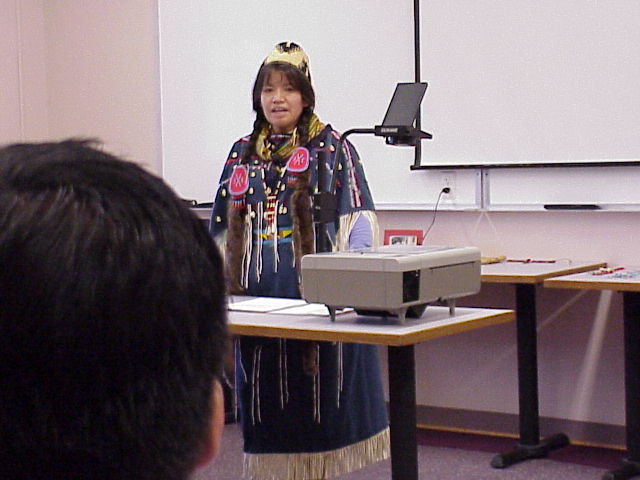 The NARCH Mission
Capture the Helicopter
Tribal Research Model
Colville Researchers doing Colville Research
Limlimt.
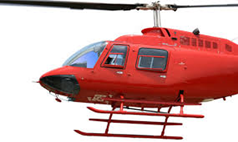 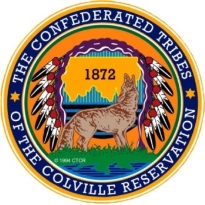